МОТИВАЦІЙНИЙ ЛИСТ
Поради із написання
Що таке мотиваційний лист?
Яка структура мотиваційного листа?
Відомості про адресата та адресанта
Вступ
Я свідомо обираю освітню програму «Соціально-психологічна реабілітація» спеціальності «Соціальна робота», тому що цікавлюся методом відновлення здоров’я людини через їзду верхи на конях – іпотерапією.  Я вивчила програми різних університетів і мене вразила відповідність моїх інтересів даній освітній програмі, а це поєднання соціальної, психологічної, педагогічної, медичної  реабілітації засобами природотерапії. Також важливим аргументом є можливість отримати подвійний диплом із вибором другої спорідненої  спеціальності «Психопедагогіка». Я вагалася між вибором цих спеціальностей, але в НУБІП їх можна поєднати!
Основна частина
ОСНОВНА ЧАСТИНАЩо саме цікавить в обраній спеціальності?
У процесі навчання мені цікаво буде вивчати реабілітаційну психологію (у кращої психотерапевтки Наконечної Антоніни Володимирівни), інклюзивну педагогіку (у знаної фахівчині в галузі Демченко Ірини Іванівни), управління соціальними проектами (у відомої вченої Шинкарук Лідії Василівни). Я з нетерпінням чекаю лекцій ректора Станіслава Миколайовича, щоб  отримати практичні поради з управління закладами вищої освіти
ОСНОВНА ЧАСТИНАІнформація про особисті навички
Я  усвідомлюю, що  маю добре розвинені такі професійно важливі якості як емпатія, комунікабельність, вміння слухати і чути, уважна до деталей, але разом із тим ще потрібно працювати над стресостійкістю. В дитинстві, коли я проживала у маленькому селі, мені допомагав долати стресові ситуації великий чотирилапий друг – кінь – ОПАЛ, який був не тільки помічником у господарських справах, я з дитинства розповідала йому свої таємниці, труднощі і маленькі перемоги, зокрема у самостійному вивченні німецької мови
ОСНОВНА ЧАСТИНАКим Ви себе бачите після завершення навчання?
Планую пройти стажування в Австрії, оскільки саме там є одні з найкращих у світі реабілітаційних центрів для дітей з ДЦП. Після закінчення навчання відкрию реабілітаційні центри у різних регіонах України для відновлення дітей та військовослужбовців з ураженням опорно-рухового апарату методом іппотерапії
Заключна частина
Більше 3,5 млн осіб в Україні до війни боролися із захворюваннями опорно-рухового апарату, зараз їх набагато більше. Я хочу допомогти хоч частині цих людей стати здоровішими і щасливішими. Тому, обираючи освітню програму «Соціально-психологічна реабілітація» у НУБІП я впевнена у правильності свого вибору
Як подавати мотиваційний лист ?
КРИТЕРІЇ ОЦІНЮВАННЯ
РЕКОМЕНДАЦІЇ
МАЙСТЕР-КЛАСИ ІЗ ПІДГОТОВКИ МОТИВАЦІЙНИХ ЛИСТІВ
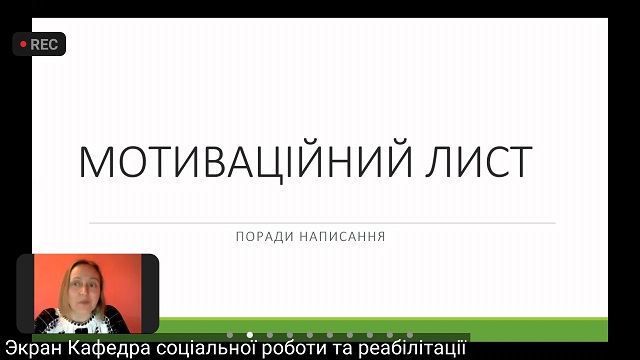 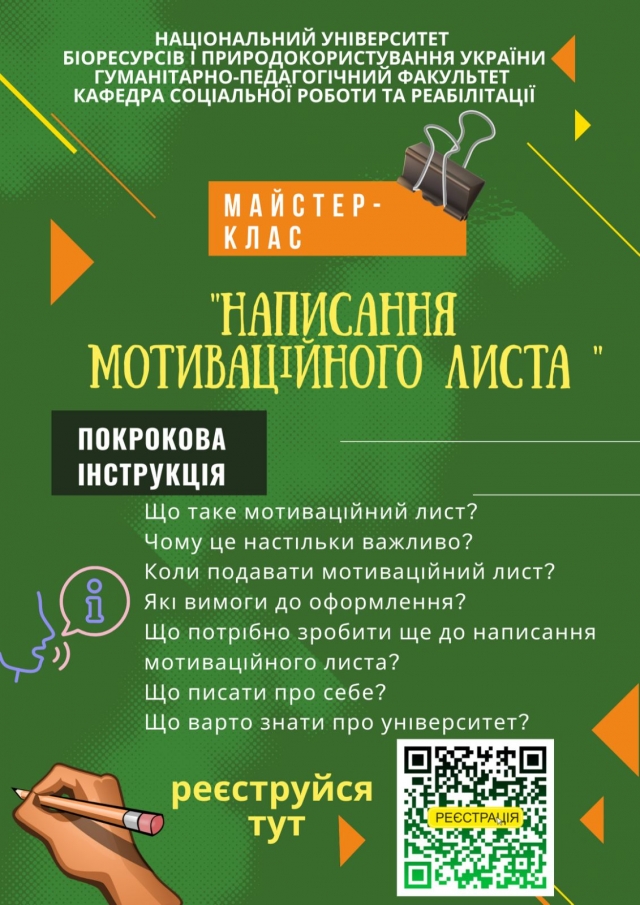 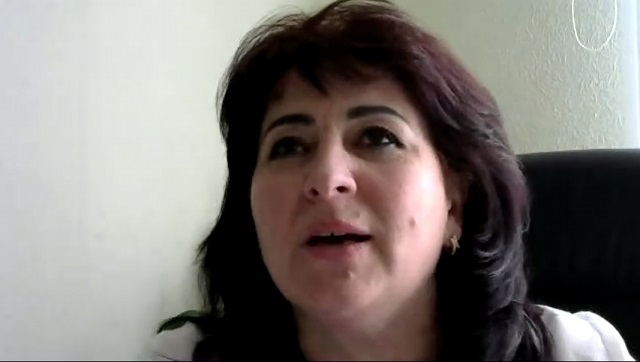 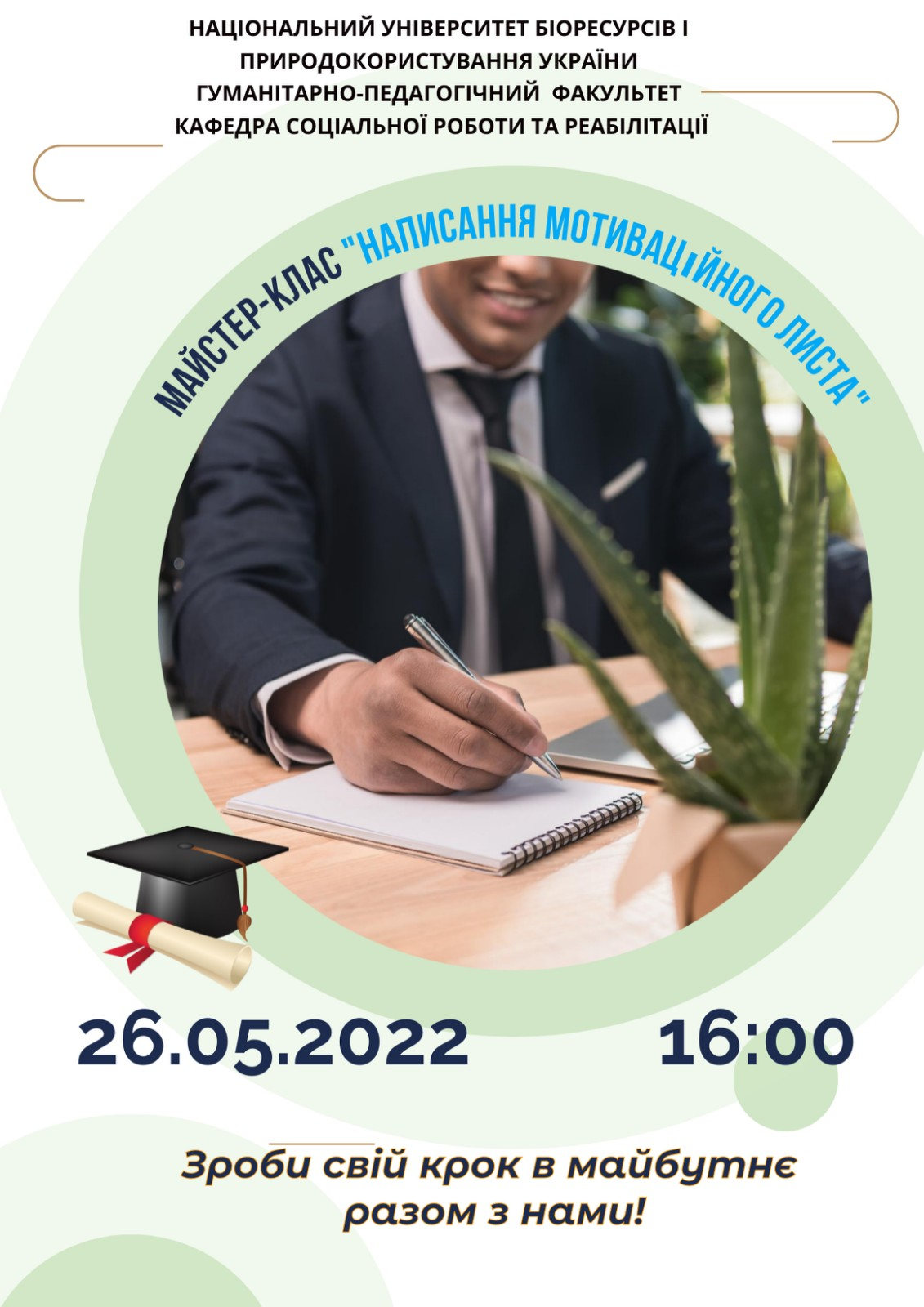 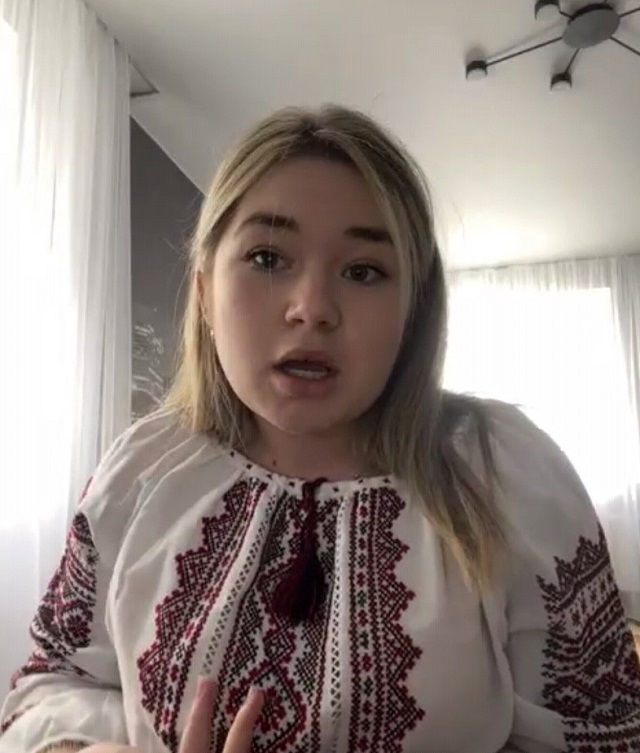